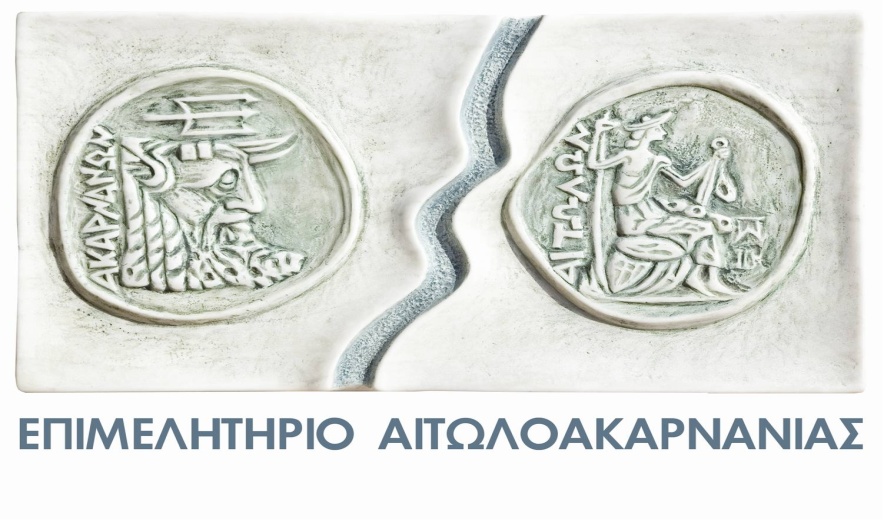 «ΚΑΤΑΡΤΙΣΗ ΚΑΙ ΠΙΣΤΟΠΟΙΗΣΗ ΕΡΓΑΖΟΜΕΝΩΝ ΣΕ ΕΙΔΙΚΟΤΗΤΕΣ ΤΟΥ ΚΛΑΔΟΥ ΑΓΡΟΔΙΑΤΡΟΦΗ & ΒΙΟΜΗΧΑΝΙΑ ΤΡΟΦΙΜΩΝ – ΤΟΜΕΑΣ ΘΑΛΑΣΣΟΚΑΛΛΙΕΡΓΕΙΑΣ»
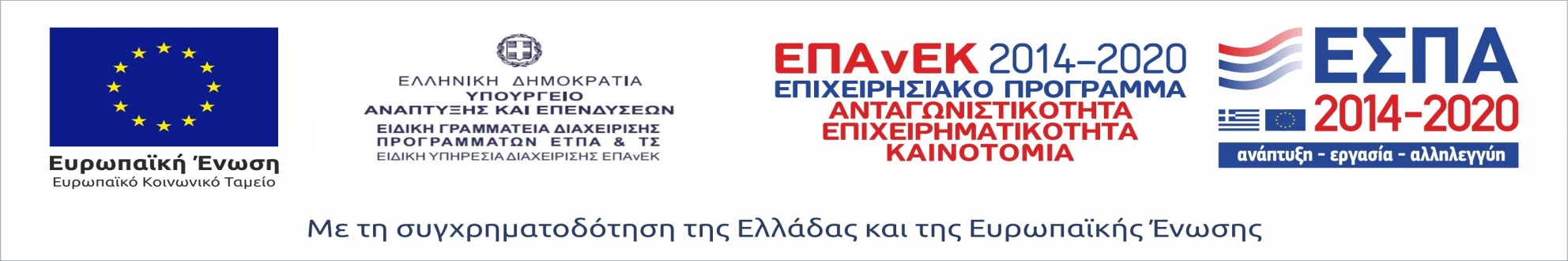 1
ΟΡΑΜΑ ΚΑΙ ΣΤΟΧΟΣ ΤΗΣ ΠΡΑΞΗΣ
Το Επιμελητήριο Αιτωλοακαρνανίας, στο πλαίσιο του Επιχειρησιακού Προγράμματος «Ανταγωνιστικότητα, Επιχειρηματικότητα και Καινοτομία 2014 - 2020», έχει αναλάβει ως Δικαιούχος την υλοποίηση της Πράξης: «Κατάρτιση και Πιστοποίηση Εργαζομένων σε Ειδικότητες του Κλάδου Αγρό-διατροφή & Βιομηχανία Τροφίμων –                              Τομέας Θαλασσο-καλλιέργειας» με κωδικό ΟΠΣ 5002889.
Αντικείμενο της Πράξης είναι η παροχή υπηρεσιών επαγγελματικής κατάρτισης και πιστοποίησης επαγγελματικών προσόντων και δεξιοτήτων (βάσει του διεθνούς προτύπου ISO/IEC 17024) σε εργαζόμενους του Ιδιωτικού τομέα της Οικονομίας ανεξαρτήτως του κλάδου ή της επιχείρησης που απασχολούνται.
Η πράξη συγχρηματοδοτείται από το Ευρωπαϊκό Κοινωνικό Ταμείο (ΕΚΤ) της Ευρωπαϊκής Ένωσης και από Ελλάδα.
Το πρόγραμμα θα υλοποιηθεί στο σύνολο των 13 Περιφερειών της Χώρας. Η διάρκεια της κατάρτισης είναι 80 ώρες.
2
Στόχοι του Έργου
Το έργο απευθύνεται σε 1.250 συνολικά εργαζόμενους του Ιδιωτικού τομέα της Οικονομίας, απόφοιτοι τουλάχιστον υποχρεωτικής εκπαίδευσης, που επιθυμούν να αναβαθμίσουν τις γνώσεις τους και να καταρτιστούν σε εξειδικευμένες ειδικότητες, με σκοπό την βελτίωση των δεξιοτήτων τους καθώς και την ενίσχυση της επαγγελματικής τους ικανότητας.
Αντικείμενο της πράξης είναι η εκπαίδευση και ενίσχυση των επαγγελματικών προσόντων των ωφελούμενων, σε όλες τις περιφέρειες (13) της Ελλάδας: Αττική, Νότιο Αιγαίο, Ανατολική Μακεδονία – Θράκη, Κεντρική Μακεδονία, Ήπειρος, Θεσσαλία, Δυτική Ελλάδα, Δυτική Μακεδονία, Ιόνια Νησιά, Πελοπόννησος, Βόρειο Αιγαίο, Κρήτη, Στερεά Ελλάδα.
3
Σχέδιο Δράσης
Το προτεινόμενο σχέδιο δράσης στοχεύει στην ποιοτική αναβάθμιση των γνώσεων και προσόντων σε όλους τους εργαζόμενους του ιδιωτικού τομέα, ανεξαρτήτως του κλάδου ή της επιχείρησης όπου απασχολούνται. 
Μέσω της ενίσχυσης και αναβάθμισης του ανθρώπινου δυναμικού, αναμένεται να υπάρξει προστιθέμενη αξία σε ολόκληρη την οικονομία. 
Στόχος του προτεινόμενου σχεδίου δράσης είναι να γίνει εντοπισμός της ανάγκης – ελλείμματος που υφίσταται στην αγορά μέσω διάγνωσης αναγκών που πραγματοποιήθηκε στον κλάδο Αγροδιατροφής και Βιομηχανίας Τροφίμων & της θαλασσοκαλλιέργειας, όπως 
τα βασικά χαρακτηριστικά, 
η γεωγραφική και περιφερειακή διάσταση, 
η αναπτυξιακή διάσταση και 
ο εξωστρεφής χαρακτήρας του κλάδου.
Αξιοποιήθηκε ένα σύνολο στοιχείων από πηγές, όπως δευτερογενείς έρευνες και μελέτες που έχουν εκπονηθεί πρόσφατα, καθώς και πρωτογενής έρευνα διάγνωσης εκπαιδευτικών αναγκών για τον κλάδο.
4
Σχέδιο Δράσης (2)
Η σημασία του τομέα της Αγροδιατροφής και Βιομηχανίας Τροφίμων & της θαλασσοκαλλιέργειας για την ελληνική οικονομία είναι ιδιαίτερα υψηλή. 
η Ελλάδα κατέχει από τις πρώτες θέσεις στην παραγωγή μεσογειακών αγροδιατροφικων προϊόντων & ειδών θαλασσοκαλλιέργειας σε ευρωπαϊκό και παγκόσμιο επίπεδο. 
Η Ελλάδα αποτελεί παγκοσμίως τον βασικότερο εξαγωγέα τσιπούρας και λαυρακιού, 
Στον κλάδο της θαλασσοκαλλιέργειας απασχολούνται άμεσα και έμμεσα περίπου 12.000 εργαζόμενοι διαφόρων ειδικοτήτων (επιστημονικό, τεχνικό και εργατικό προσωπικό). 
Ανάγκη αντιμετώπισης των αναγκών που διαπιστώθηκαν – εντοπίστηκαν για τον κλάδο παρέμβασης και συνδέονται με την ενίσχυση των δεξιοτήτων και γνώσεων του ανθρώπινου δυναμικού, το οποίο αποτελεί την βάση για την ενδυνάμωση των επιχειρήσεων κάθε φορά.
 Η Πράξη θα έχει προστιθέμενη αξία και σημαντικά οφέλη σχετικά με
Απόκτηση επαρκούς εικόνας για τις σύγχρονες διαδικασίες και απαιτήσεις στο σύγχρονο περιβάλλον του κλάδου της Αγροδιατροφής, Βιομηχανίας Τροφίμων και της  υδατοκαλλιέργειας και 
για τις δυνατότητες και προοπτικές που προσφέρει και δημιουργεί ο κλάδος.
5
Σχέδιο Δράσης (3)
Ανάπτυξη επιπρόσθετων δεξιοτήτων, τεχνικών και γνώσεων στις κάτωθι περιοχές παρέμβασης και προτεραιότητες
Σχεδιασμός, οργάνωση, λειτουργία επιχειρήσεων του κλάδου της Αγροδιατροφής και Βιομηχανίας Τροφίμων καθώς και υδατοκαλλιεργειών
Τυποποίηση και έλεγχος των προϊόντων, 
Επιμόρφωση σε θέματα βιολογίας ψαριών
Διαδικασίες συσκευασίας & αυτοματοποίησης
Διαδικασίες παρουσίασης και ανάπτυξης νέων προϊόντων, 
Εκτιμήσεις και πραγματογνωμοσύνες που διενεργούνται
Μελέτη και σύνταξη εκθέσεων σχετικών με το σχεδιασμό και οργάνωση και λειτουργία των Διεθνων αγορών.
Εφαρμογή HACCP και ISO και κανόνων υγιεινής και ασφάλειας, σε όλα τα στάδια της παραγωγης, 
Εμπλουτίσουν οι ωφελούμενοι τις γνώσεις και τις εμπειρίες τους, σχετικά με τις διαδικασίες του κλάδου στο σύγχρονο κόσμο και αναπτύσσοντας  συνδυαστικό προβληματισμό για τη συσχέτιση του κλάδου με τους υπόλοιπους τομείς οικονομικής δραστηριότητας.
6
ΣΥΜΒΟΛΗ ΤΗΣ ΠΡΑΞΗΣ
Η προτεινόμενη Πράξη συμβάλλει στην επίτευξη των ειδικών στόχων και των δεικτών αποτελέσματος του Ε.Π. καθώς οι επιμέρους Δράσεις του και η στόχευσή του συνάδουν με τα κάτωθι «δομικά στοιχεία του Ε.Π. «Ανταγωνιστικότητα Επιχειρηματικότητα και Καινοτομία». Επιγραμματικά, η προτεινόμενη Πράξη αποσκοπεί να συμβάλλει: 
στον Στρατηγικό Πυλώνα - Ενίσχυση της προσαρμογής των επιχειρήσεων και του ανθρώπινου δυναμικού στις νέες αναπτυξιακές απαιτήσεις (συγκεκριμένα τα αποτελέσματα που επιδιώκονται ώστε να καλυφθεί η απαίτηση για γρήγορη και αποτελεσματική μετάβαση των επιχειρήσεων και των εργαζομένων στα νέα δεδομένα είναι: 
η Προσαρμογή των επιχειρήσεων και του ανθρώπινου δυναμικού στις αλλαγές, 
η Ανάπτυξη των δεξιοτήτων των εργαζομένων που θα υποστηρίξουν την προσαρμογή των επιχειρήσεων στις νέες αναπτυξιακές απαιτήσεις, 
η Δημιουργία ευνοϊκού κλίματος για την καταπολέμηση της ανεργίας και τη δημιουργία νέων, βιώσιμων θέσεων απασχόλησης),
7
ΣΥΜΒΟΛΗ ΤΗΣ ΠΡΑΞΗΣ (2)
στους Άξονες Προτεραιότητας 2 & 2Σ: Προσαρμογή εργαζομένων, επιχειρήσεων και επιχειρηματικού περιβάλλοντος στις νέες αναπτυξιακές απαιτήσεις. 
Οι ανάγκες προσαρμογής αφού μελετηθούν θα καταδείξουν  τα πραγματικά κενά σε όρους κατάρτισης, εκπαίδευσης και επαγγελματικής ανάπτυξης των εργαζομένων, θα υποδείξουν αναδυόμενες δεξιότητες και ικανότητες και θα οδηγήσουν στον σχεδιασμό και υλοποίηση στοχευμένων προγραμμάτων ανάπτυξης ανθρώπινου δυναμικού.),
στον Θεματικό Στόχο 8: Προώθηση της διατηρήσιμης και ποιοτικής απασχόλησης και στήριξη της κινητικότητας του εργατικού δυναμικού 
Επενδυτική προτεραιότητα 8v: Προσαρμογή των εργαζομένων, των επιχειρήσεων και των επιχειρηματιών στις αλλαγές 
Ειδικός Στόχος 2.2. : Προσαρμογή των επιχειρήσεων και των εργαζομένων τους στις νέες αναπτυξιακές απαιτήσεις, ειδικότερα των επιχειρήσεων που διαθέτουν τα ζητούμενα χαρακτηριστικά του νέου αναπτυξιακού υποδείγματος της χώρας.
8
ΑΝΤΙΚΤΥΠΟΣ ΤΗΣ ΠΡΑΞΗΣ
Απαραίτητη προϋπόθεση για την καταπολέμηση της ανεργίας, που αποτελεί προτεραιότητα της χώρας μαζί με την δημιουργία θέσεων απασχόλησης, είναι η προσαρμογή του ανθρώπινου δυναμικού και των επιχειρήσεων στις νέες αναπτυξιακές απαιτήσεις. 
Κατά αυτό τον τρόπο επιδιώκεται να περιοριστούν οι επιπτώσεις της οικονομικής κρίσης. 
Η έννοια της προσαρμοστικότητας εργαζομένων και επιχειρήσεων, αποτελεί βασικό πυλώνα της στρατηγικής ανάπτυξης ανθρωπίνων πόρων. 
Το μεταβαλλόμενο επιχειρησιακό περιβάλλον απαιτεί τη συνεχή βελτίωση των ικανοτήτων και των δεξιοτήτων τους, μέσω κατάρτισης σε νέες τεχνολογίες και εφαρμογές, στις νέες μεθόδους επιχειρησιακής οργάνωσης και λειτουργίας των αγορών. 
Επιπρόσθετα οι πιστοποιήσεις επαγγελματικών προσόντων του εργατικού δυναμικού, βάσει διεθνών προτύπων φαίνεται ότι αποτελούν συν τω χρόνο αναγκαιότητα για πλείστες ειδικότητες. 
Ουσιαστικά επιδιώκεται μέσω του ειδικού στόχου η γρήγορη και αποτελεσματική μετάβαση των επιχειρήσεων και των εργαζόμενων στα νέα δεδομένα της εποχής και την εξομάλυνση των δυσμενών συνεπειών που προκάλεσε η οικονομική κρίση στην αγορά και ειδικότερα στην αγορά εργασίας.
9
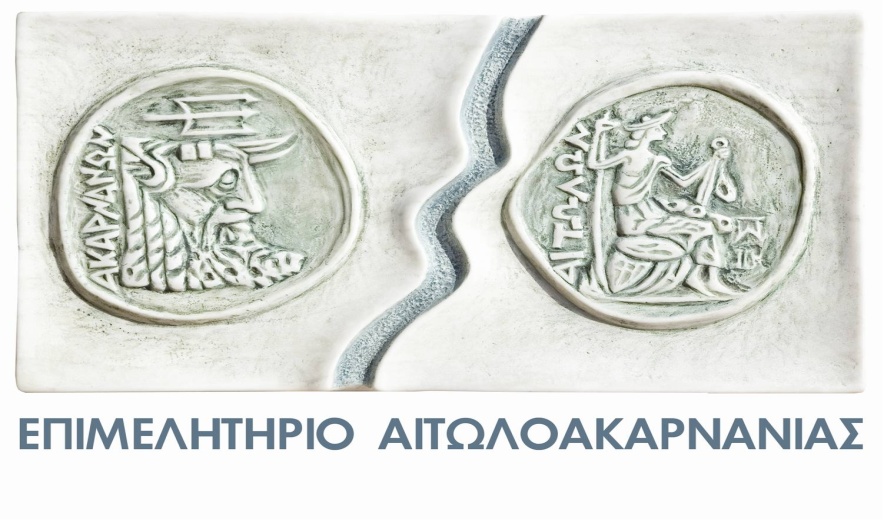 ΣΑΣ ΕΥΧΑΡΙΣΤΩ
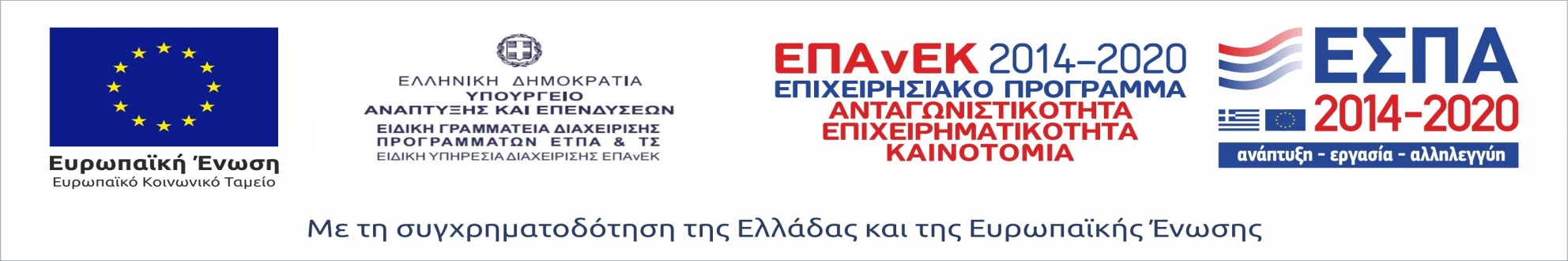 10